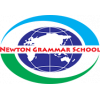 CHÀO MỪNG CÁC CON ĐẾN VỚI TIẾT ĐẠO ĐỨC
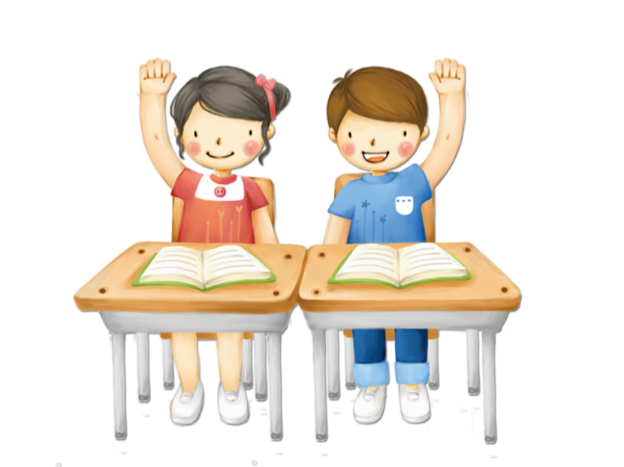 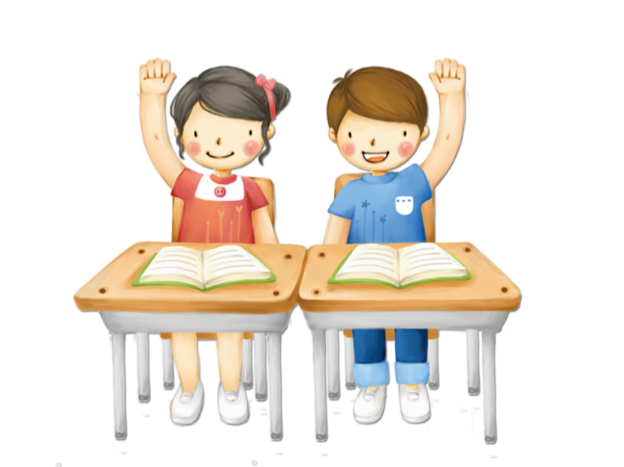 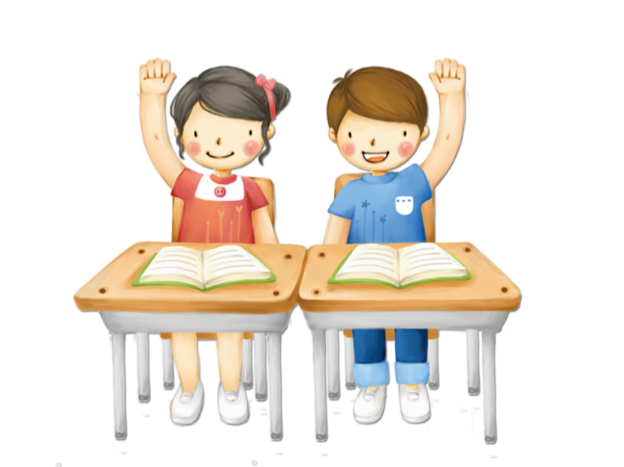 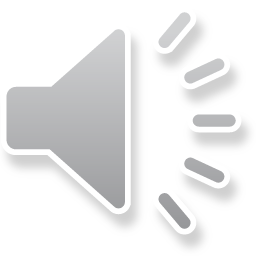 Bài 5
CHĂM SÓC BẢN THÂN KHI BỊ ỐM
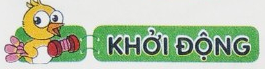 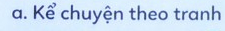 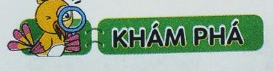 A , Xem tranh và nêu biểu hiện của cơ thể khi bị ốm
b. Nêu những việc cần làm khi bị ốm
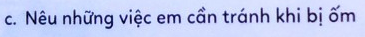 Các bạn hãy cùng tớ tham gia Xử lí tình huống nào!
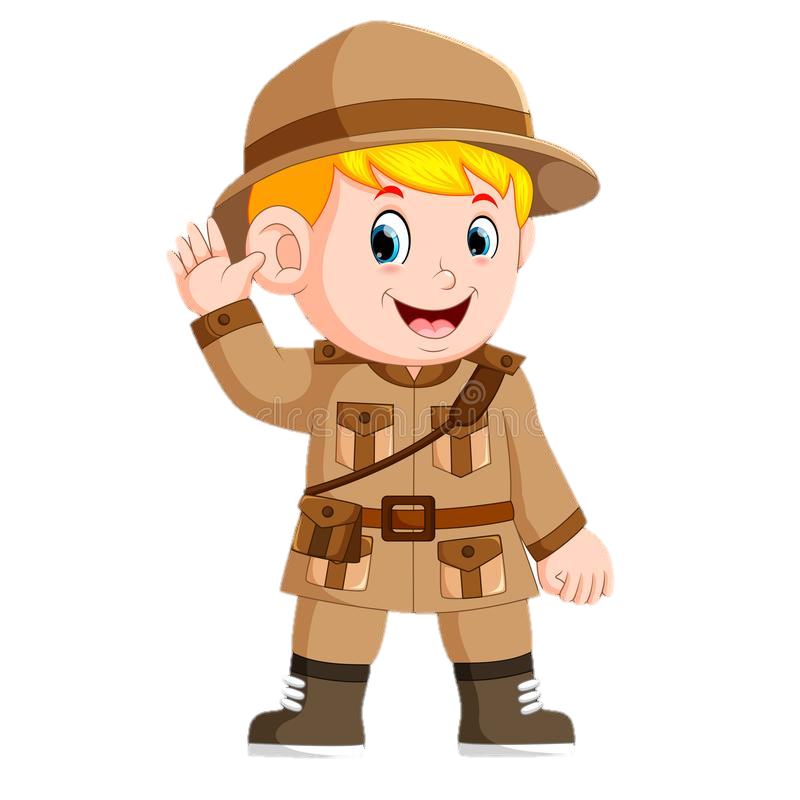 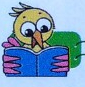 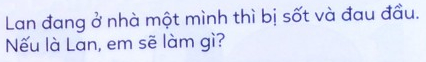 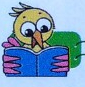 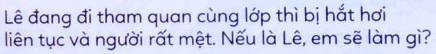 Cảm ơn các bạn nhé.
Cảm ơn các bạn nhé.
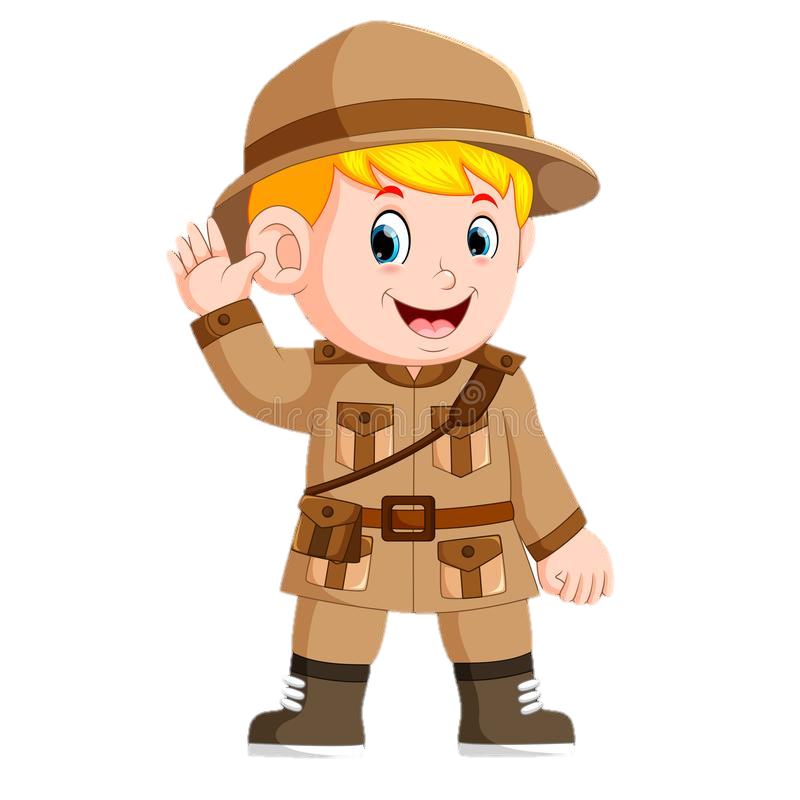 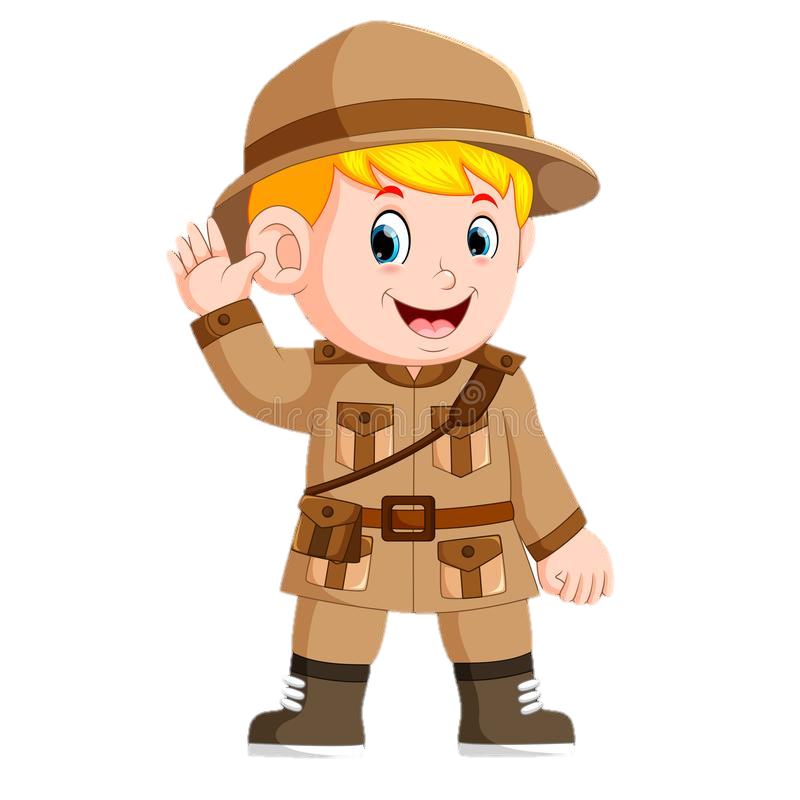 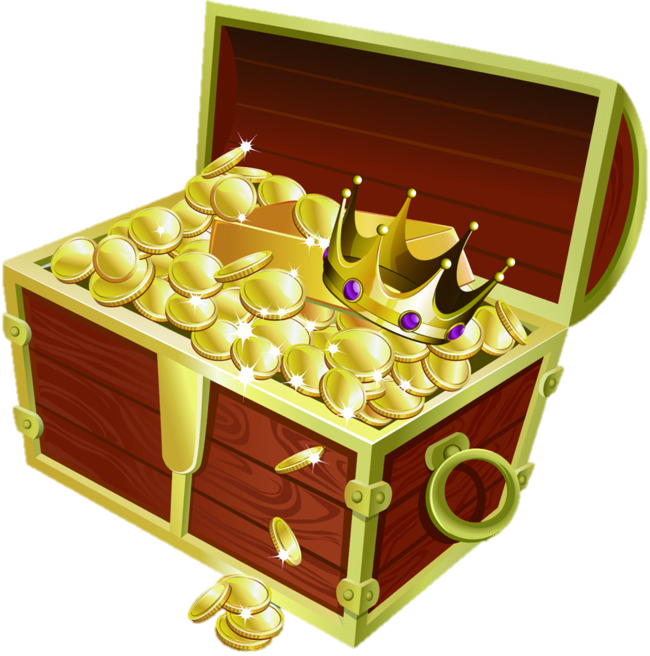 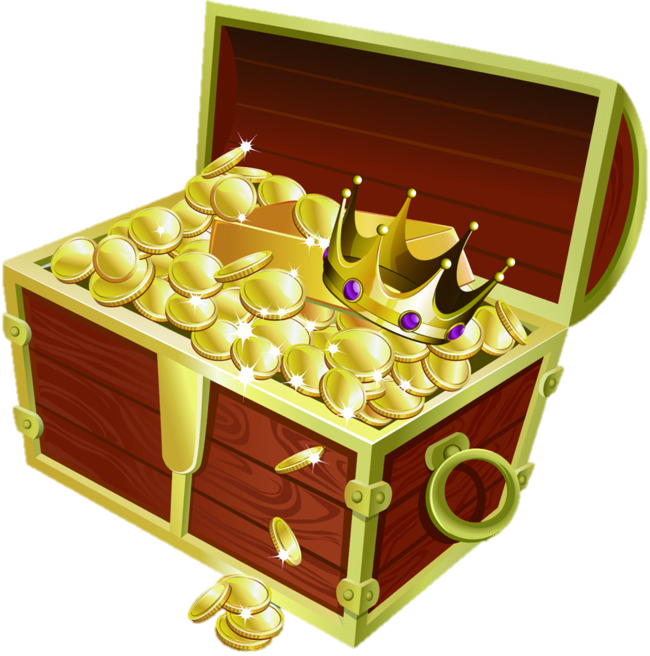